Как животные людям помогают.
Цель:
-Расширять представления детей о животных 
разных стран и континентов.
-Способствовать формированию представлений 
о том, как животные могут помогать человеку.
-Развивать любознательность , 
познавательную активность.
-Развивать творческие способности.
-Расширять словарный запас.
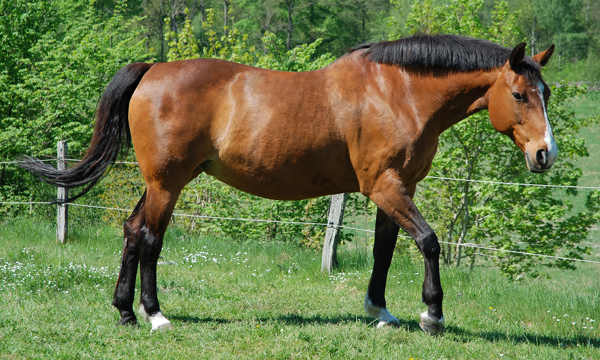 Лошадь
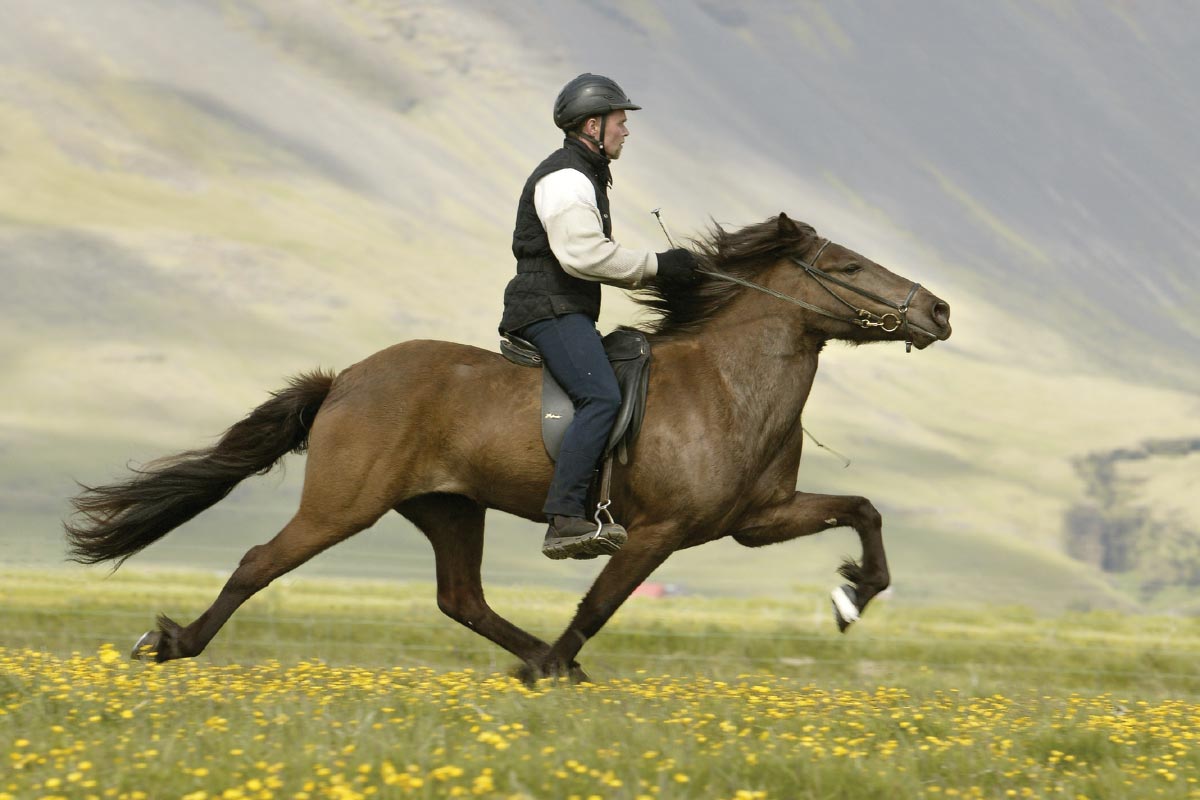 Всадник скачущий на коне
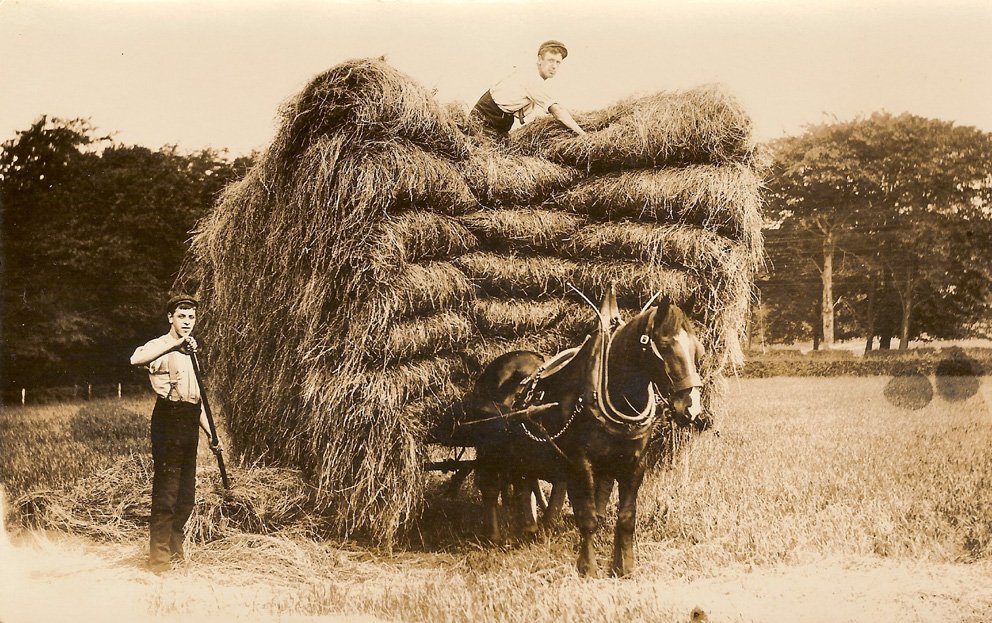 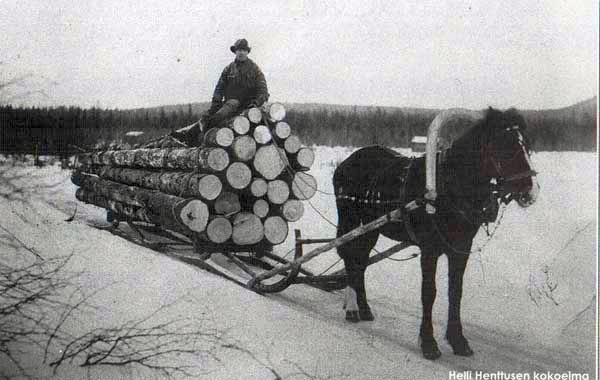 Лошадь, перевозящая грузы.
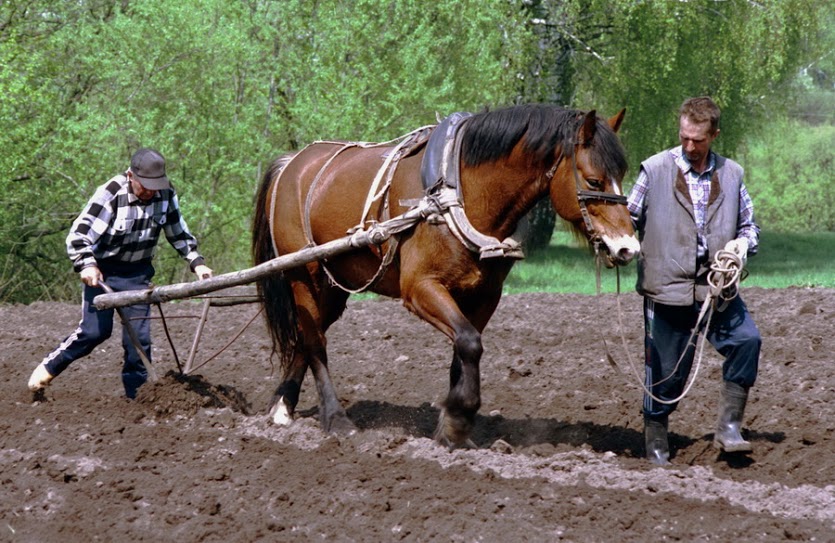 Лошадь ,запряженная в плуг.
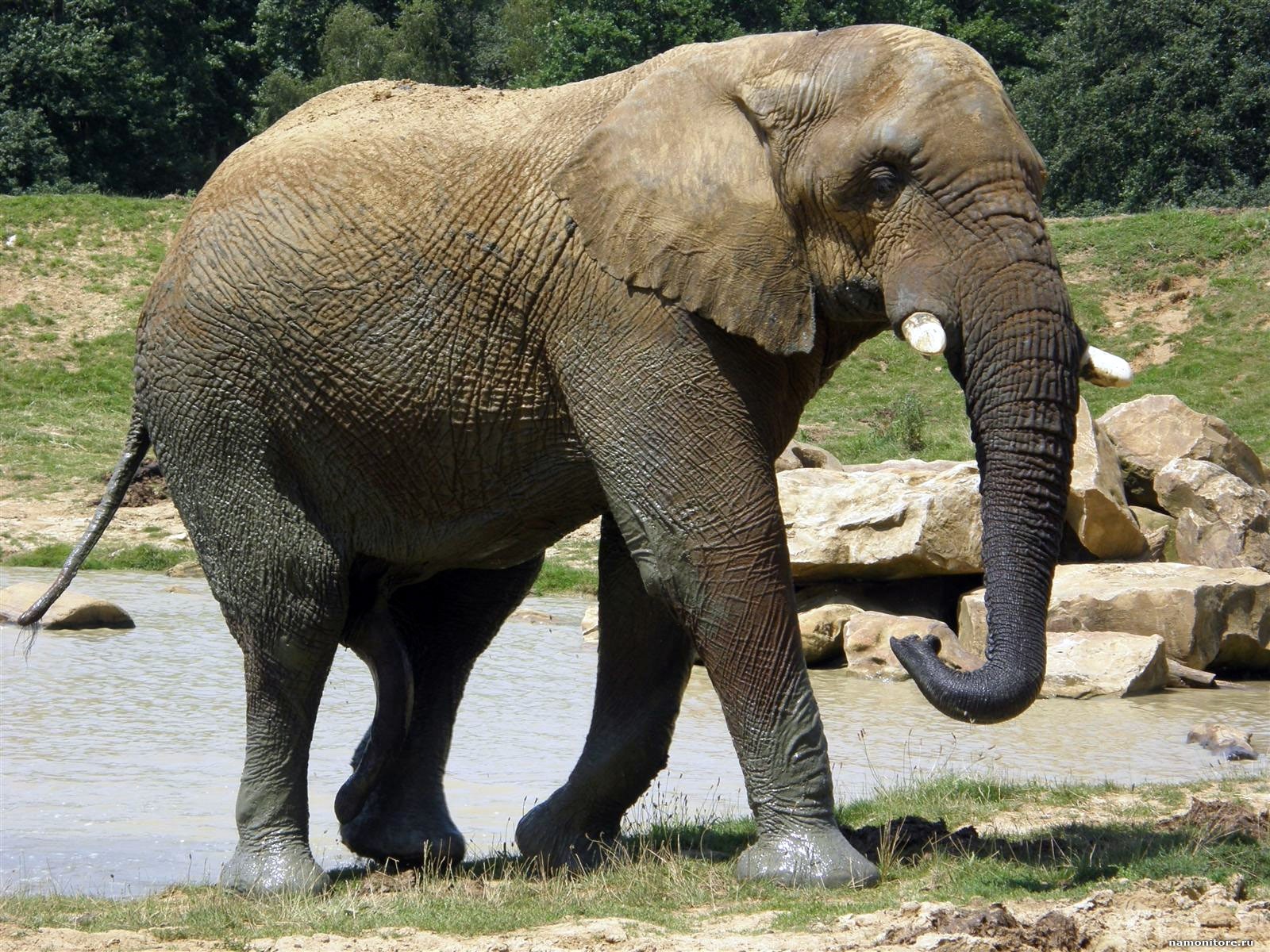 Слон
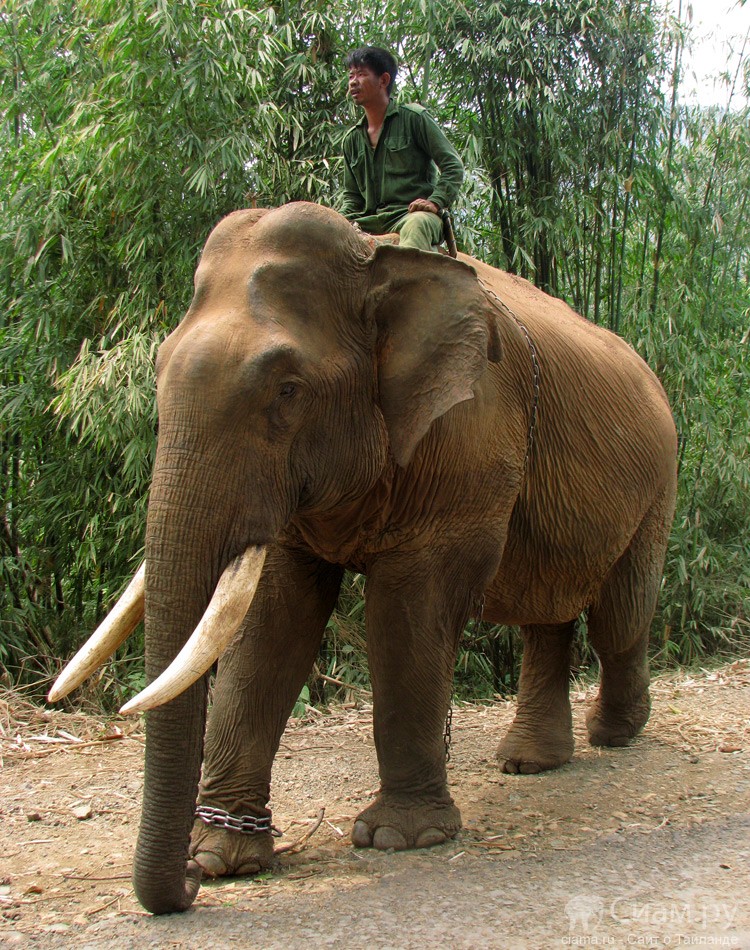 Погонщик едет на слоне
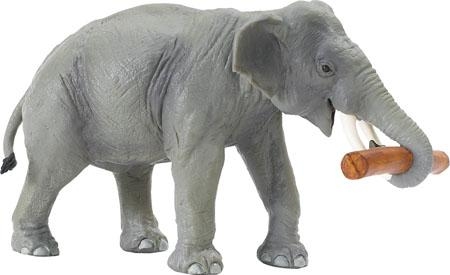 Слон несущий бревно.
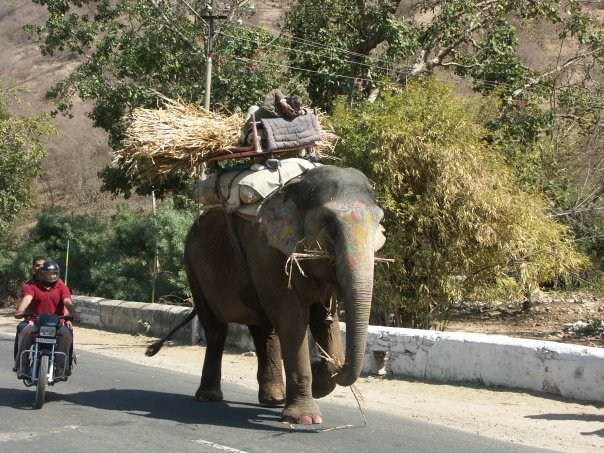 Слон перевозящий грузы.
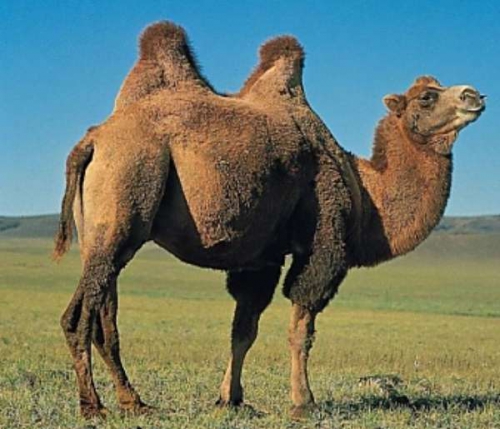 Верблюд.
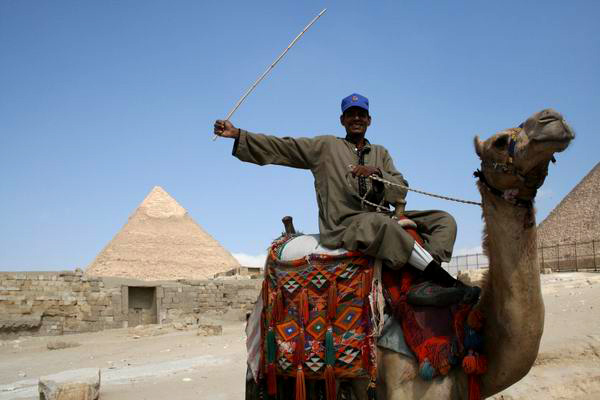 Погонщик едет на верблюде.
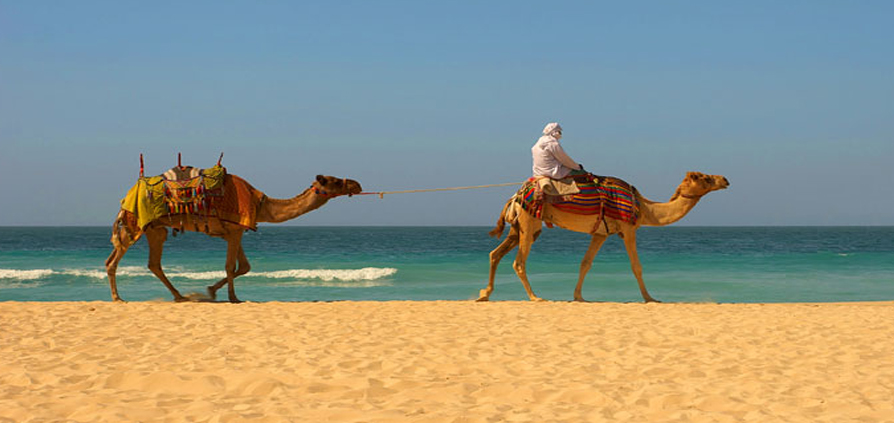 Верблюд в пустыне около воды.
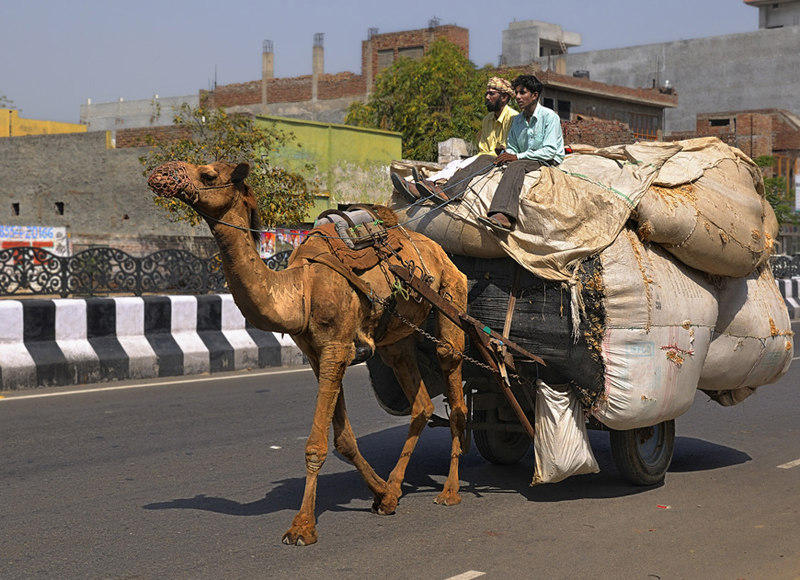 Верблюд перевозит грузы.
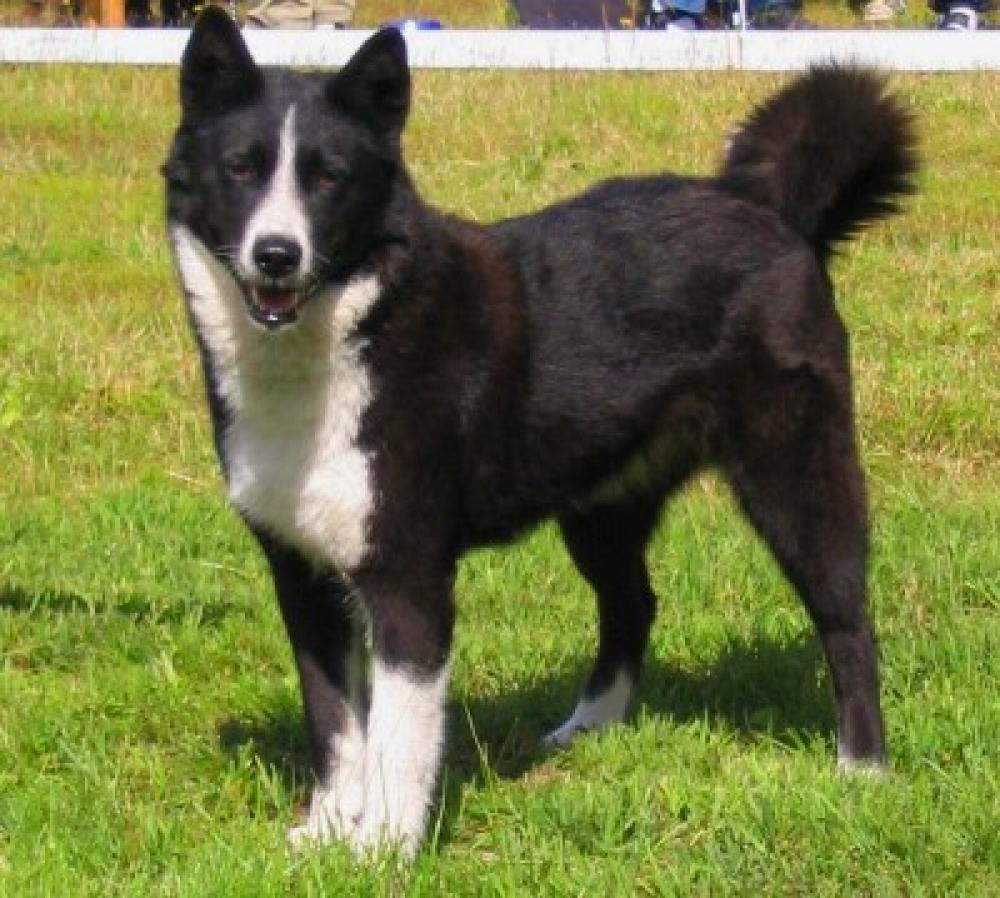 Собака.
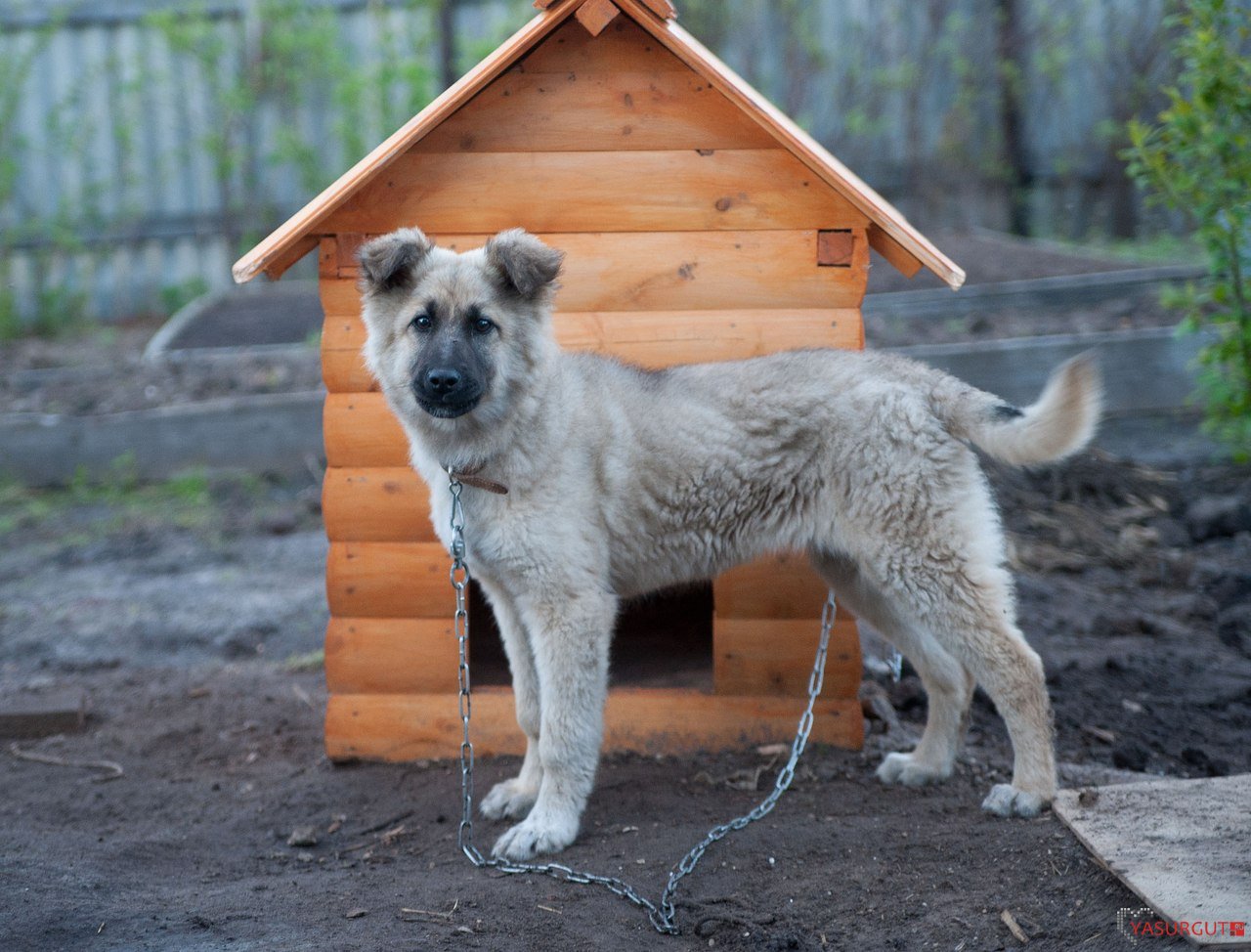 Собака охраняет дом.
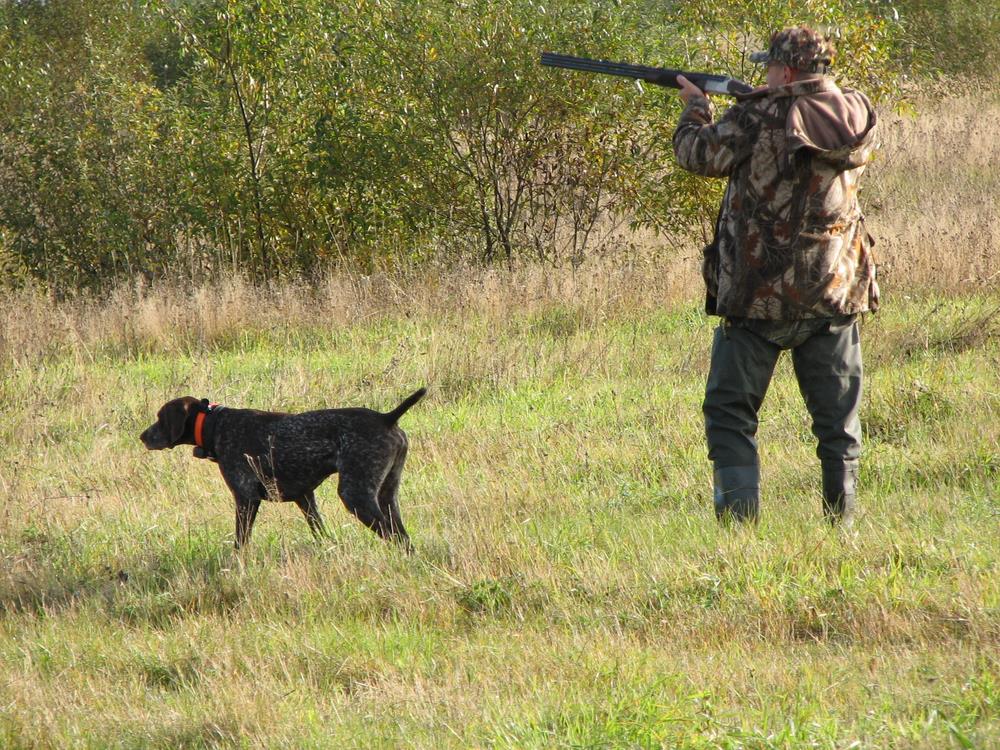 Хозяин с собакой на охоте.
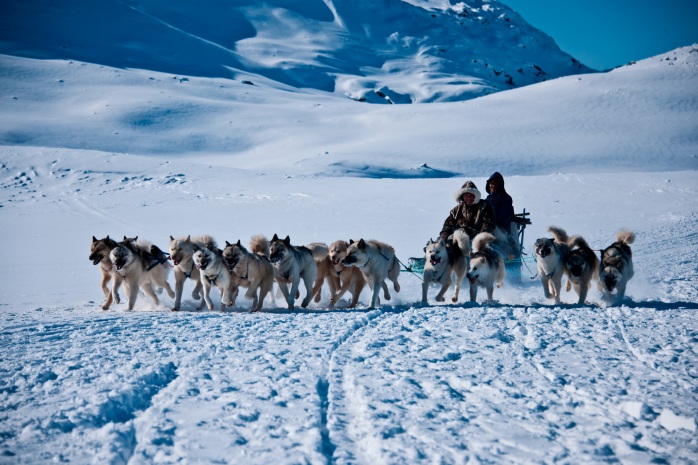 Собаки тянут сани, в которых сидят люди.
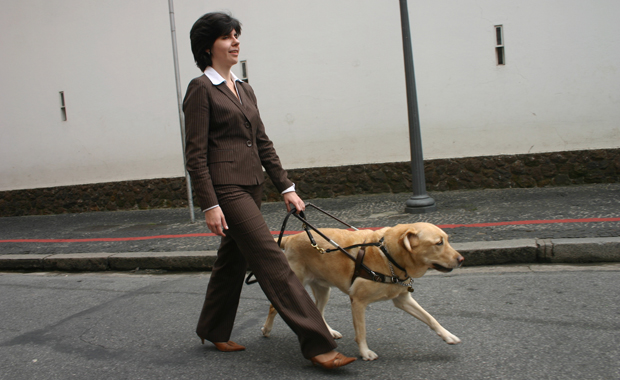 Собака ведет слепого человека.
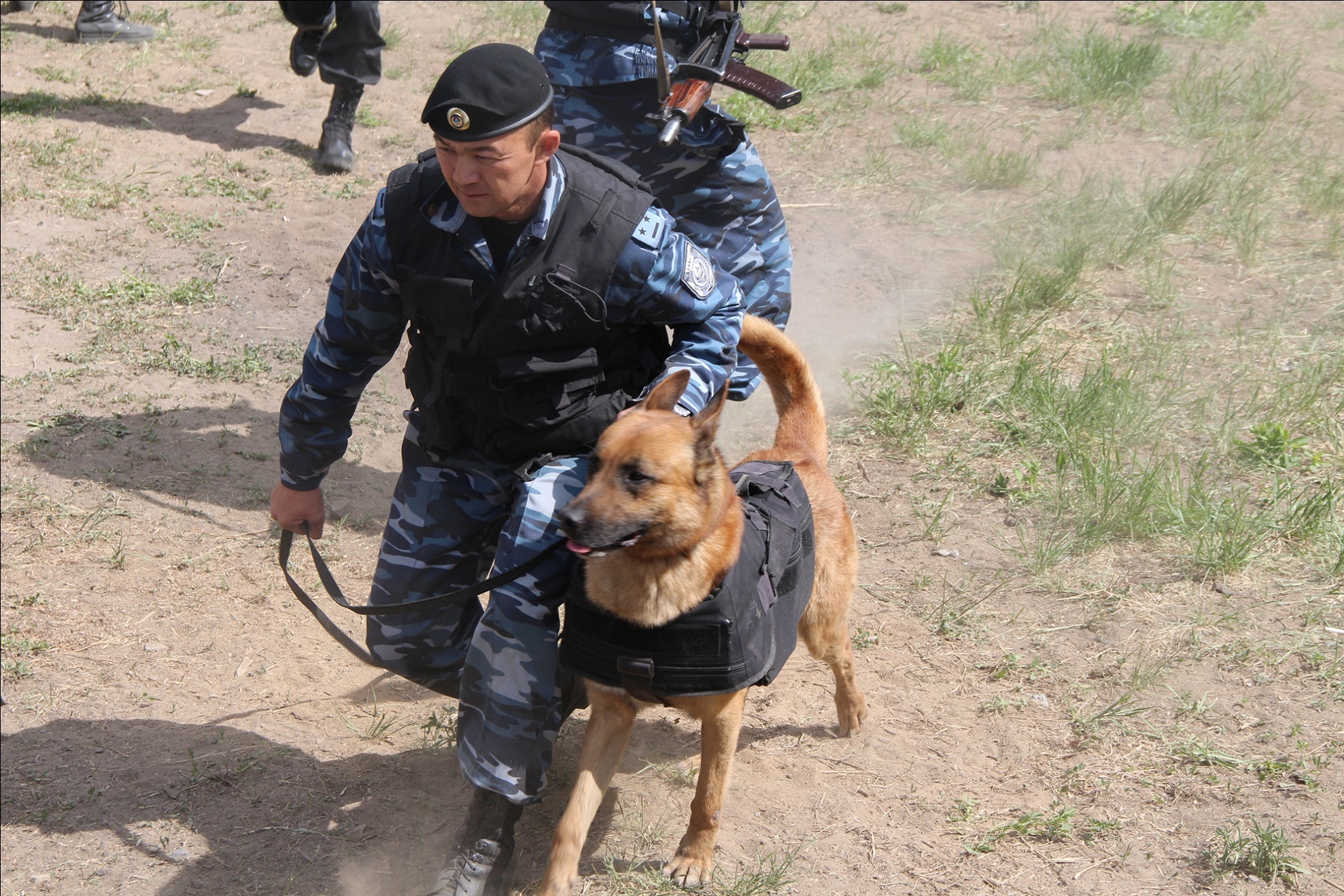 Полицейские с собакой.
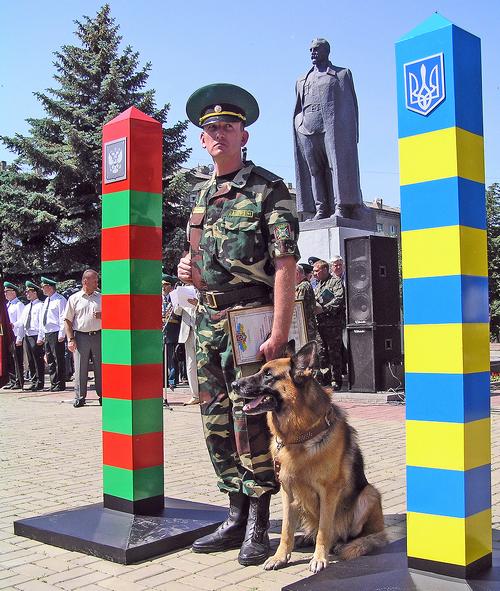 Пограничник с собакой охраняет границу.
Спасибо за внимание!
Презентацию подготовила 
воспитатель : Пучкова О.А.